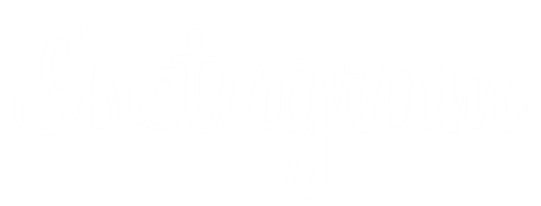 日本の大衆文化
2200230 일본어일본학과 윤혜정
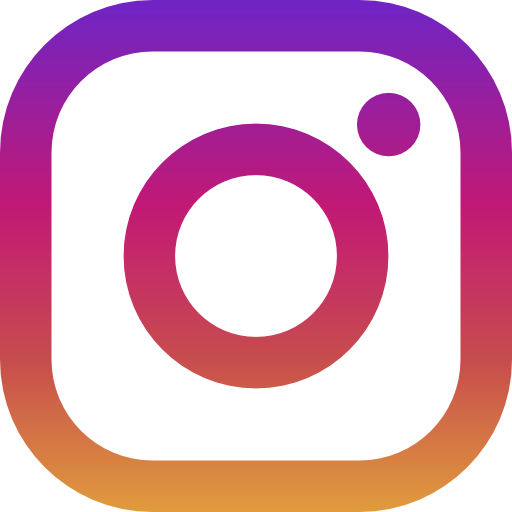 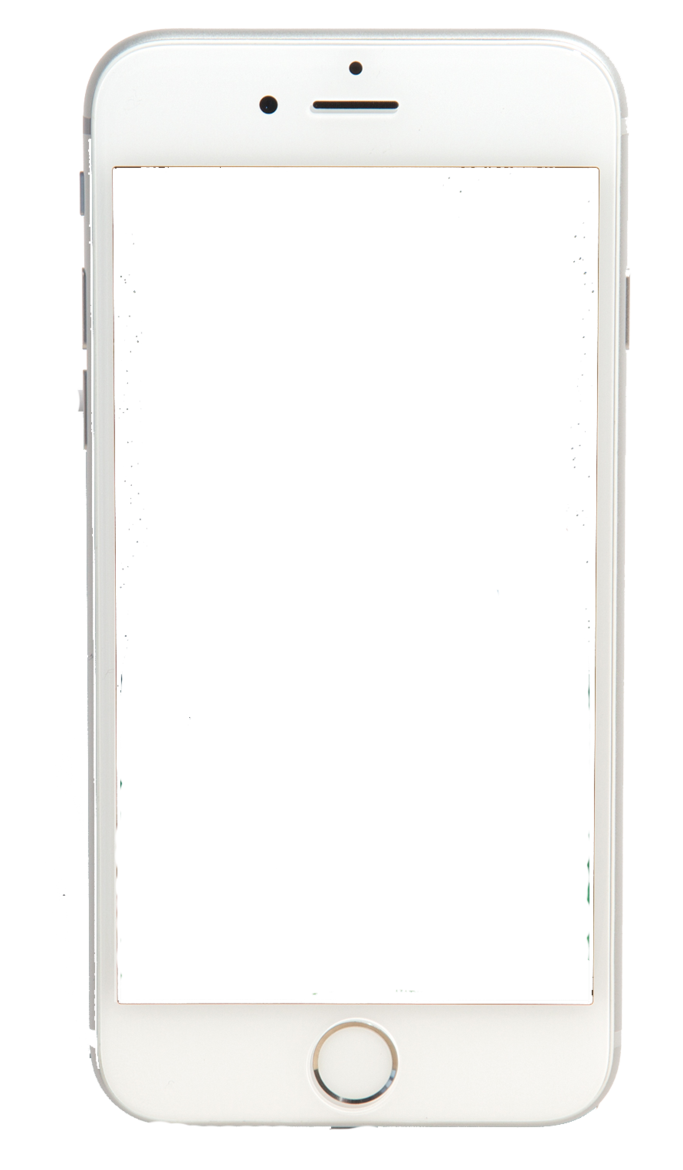 index
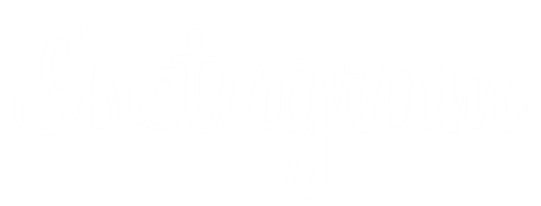 목차
ID
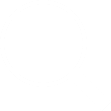 Password
1. 日本 ■□□□
Login
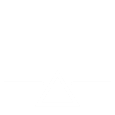 2. アニメ □■□□
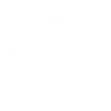 3. 映画. □□■□
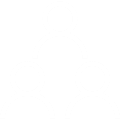 4. スポーツ. □□□■


5. J-POP. □□□□■
1. 日本
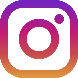 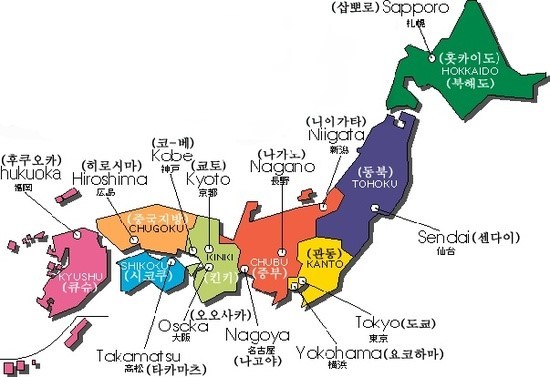 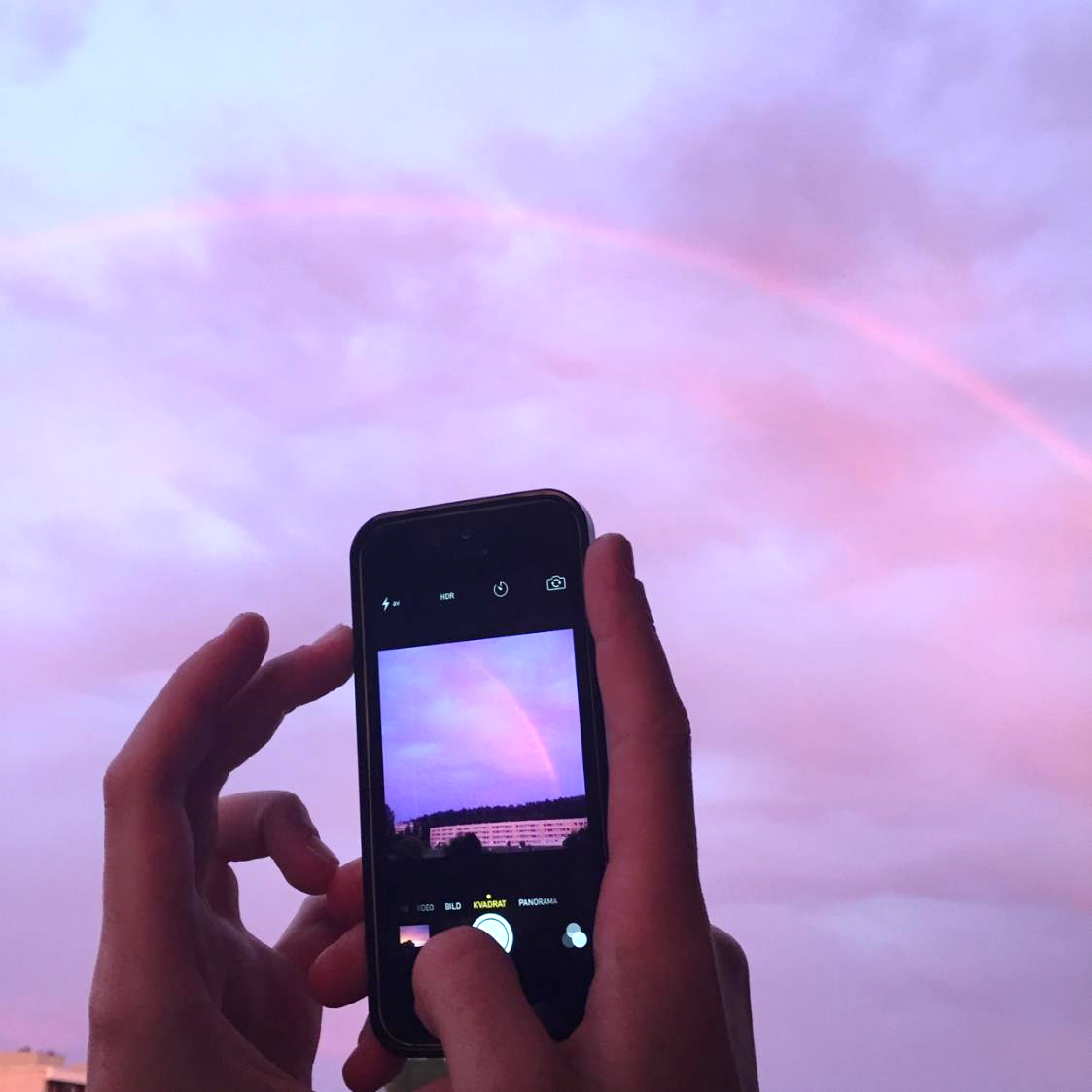 1. 日本
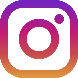 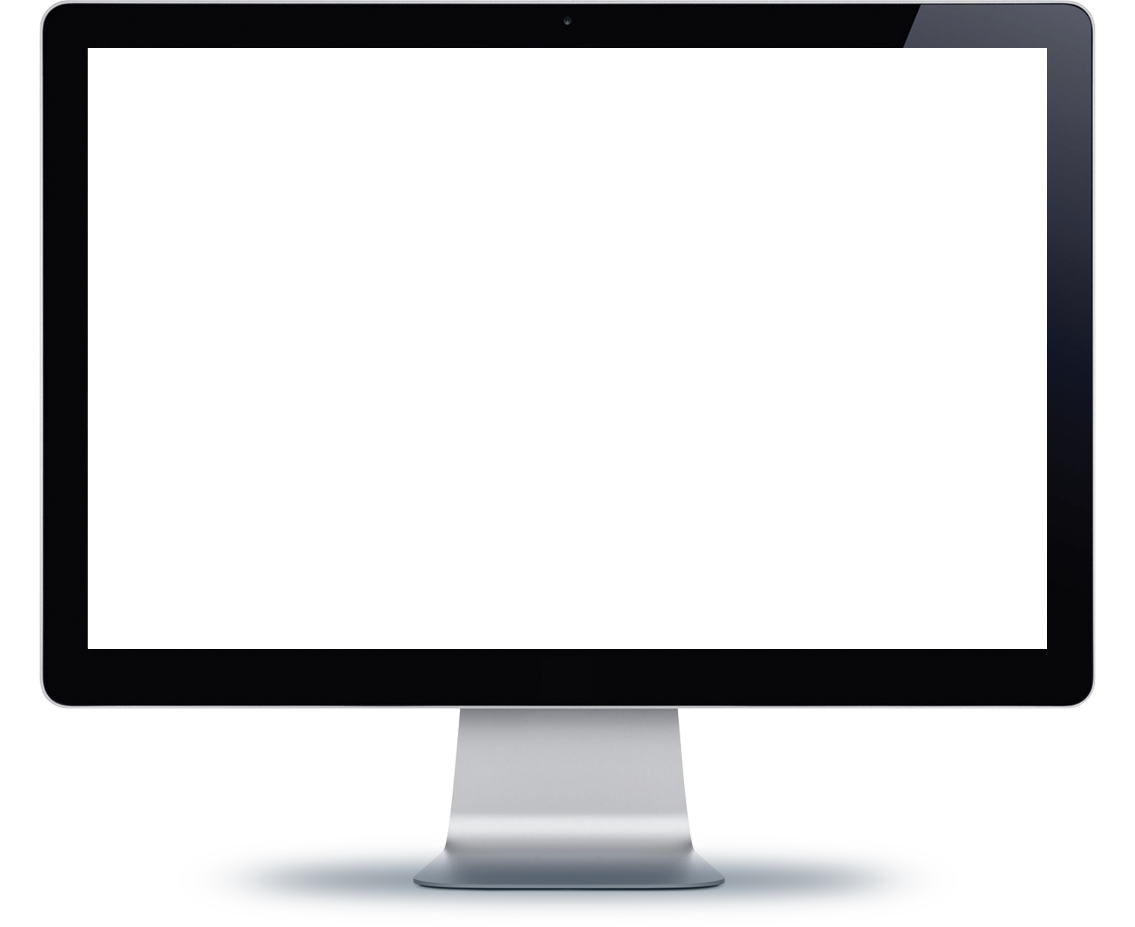 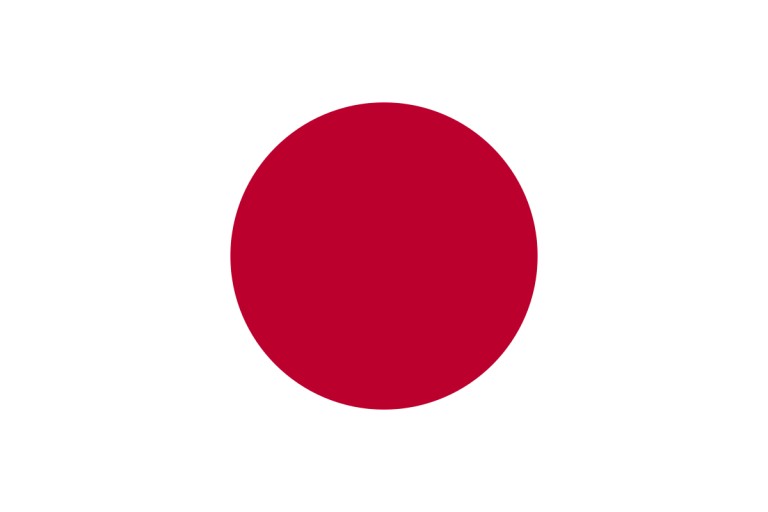 ‘ 국가명’
일본
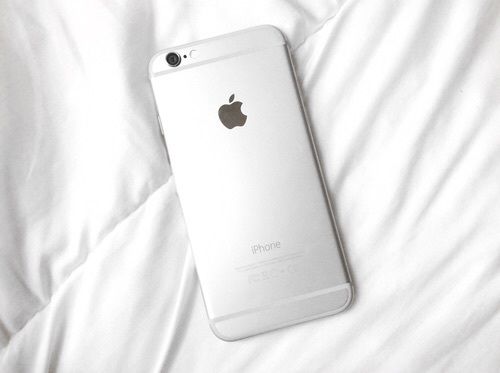 ‘ 위치 ’
한반도 동쪽
‘ 4개의 섬’
홋카이도, 혼슈, 시코쿠, 규슈
‘ 정치체제
입헌군주제
작은섬
6천 800여 개
‘ 수도 ’
도쿄
2. アニメ
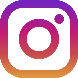 日本のアニメ
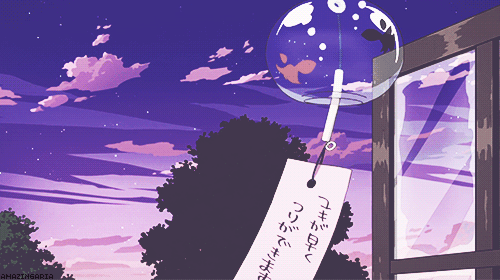 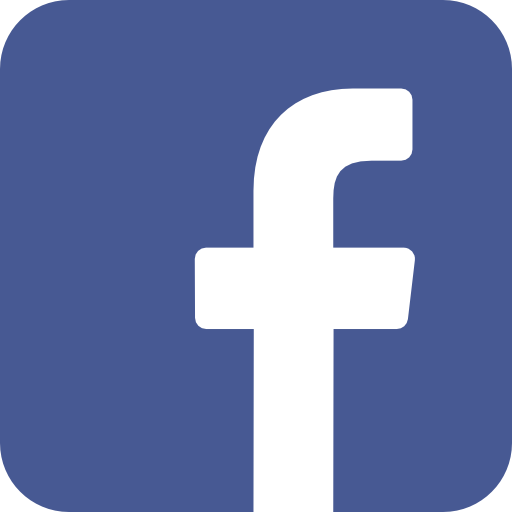 Facebook
- 제작형식
- TV판, OVA, 극장판, OAD
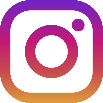 Instagram
- 1~2쿨 애니 제작 이유
- 현재 애니 시장
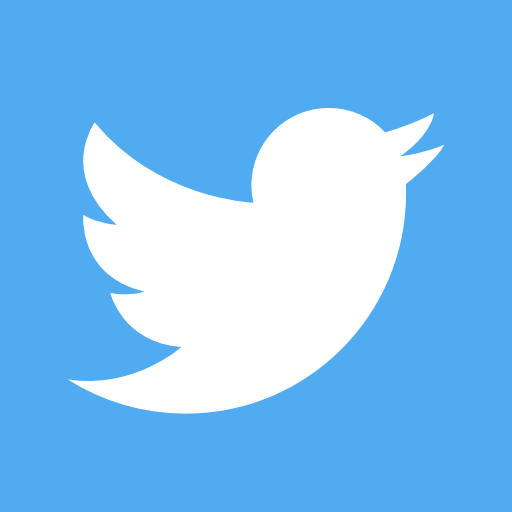 Twitter
- 세계적으로 인기 있는 애니
-추천 애니
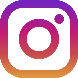 TV판
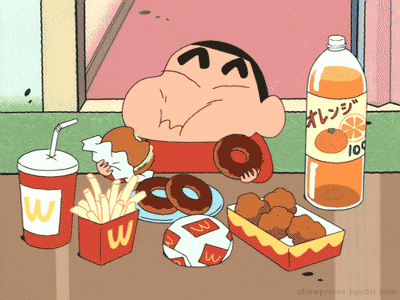 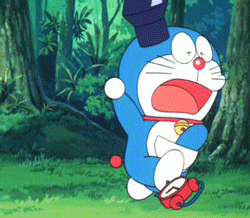 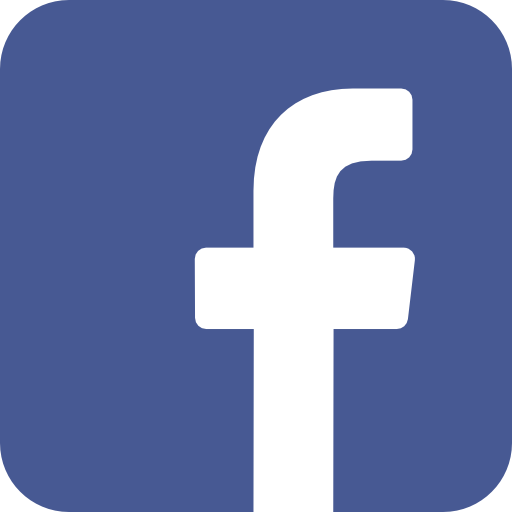 제작형식
Photo
Photo
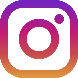 OVA
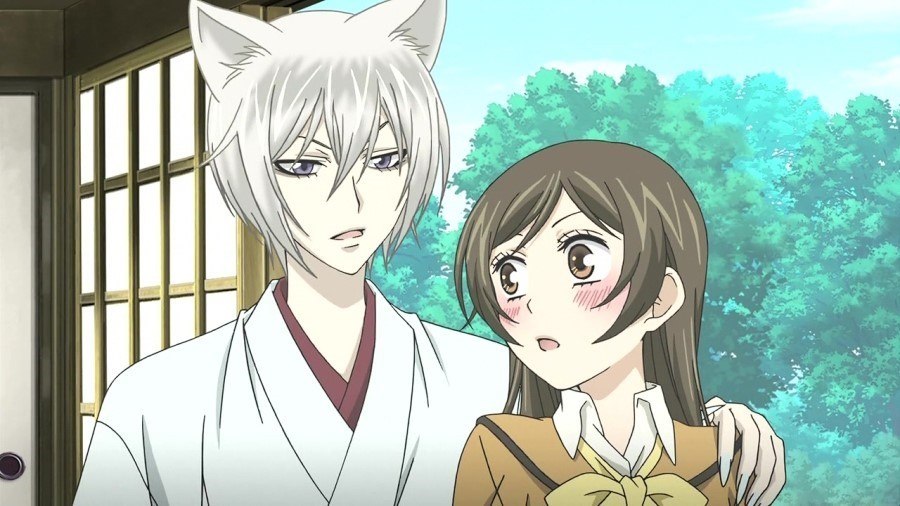 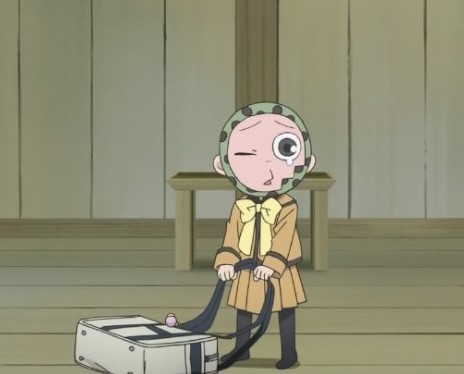 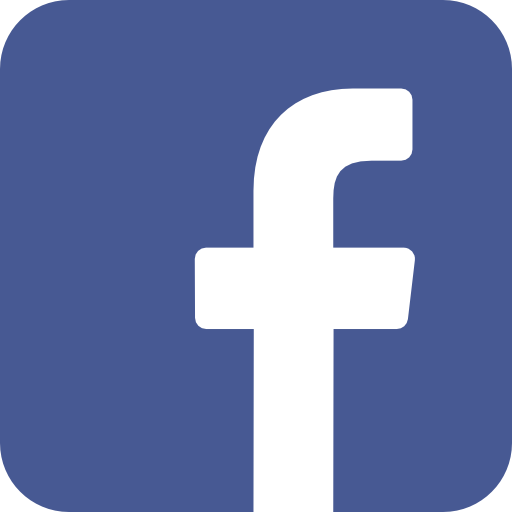 제작형식
Photo
Photo
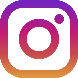 극장판
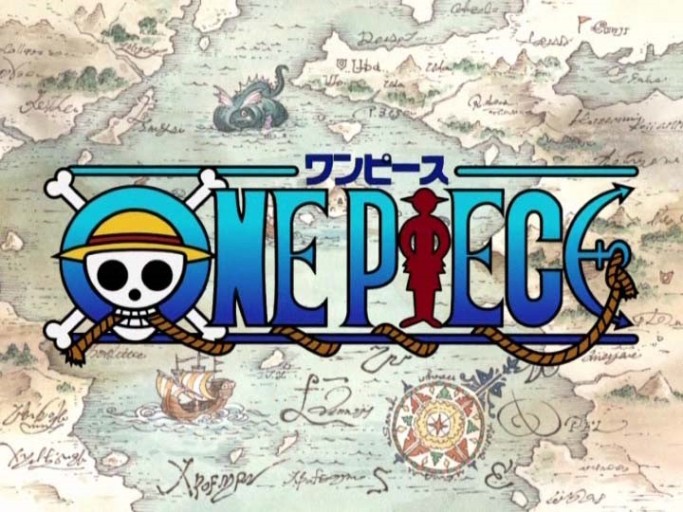 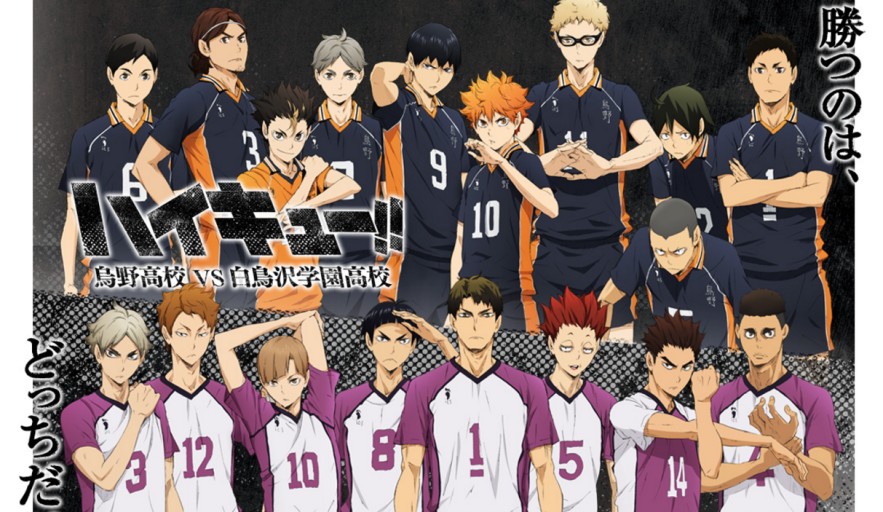 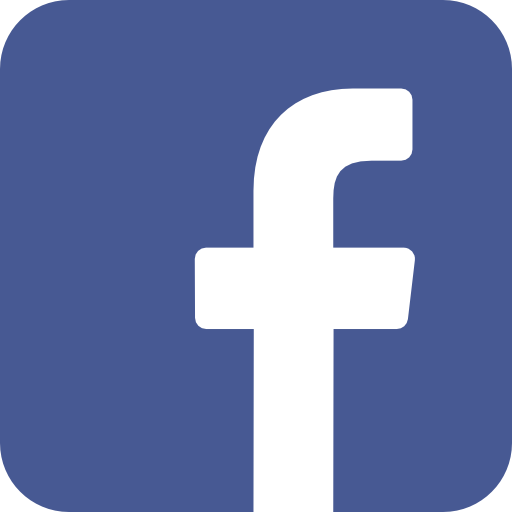 제작형식
Photo
Photo
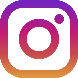 OAD
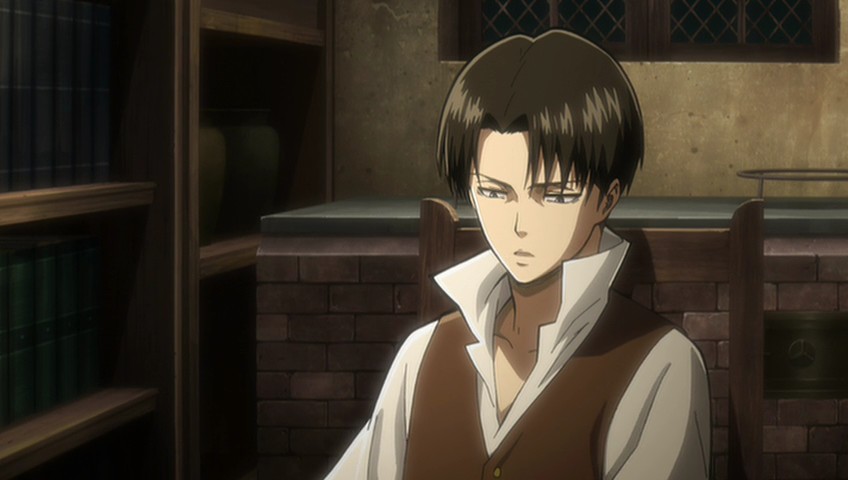 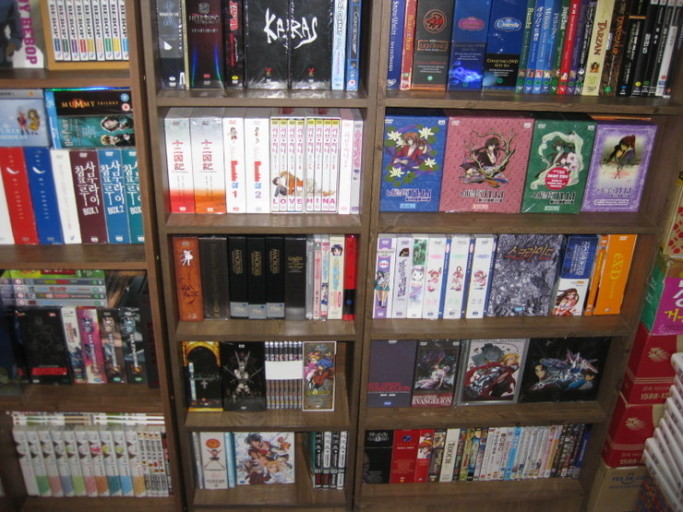 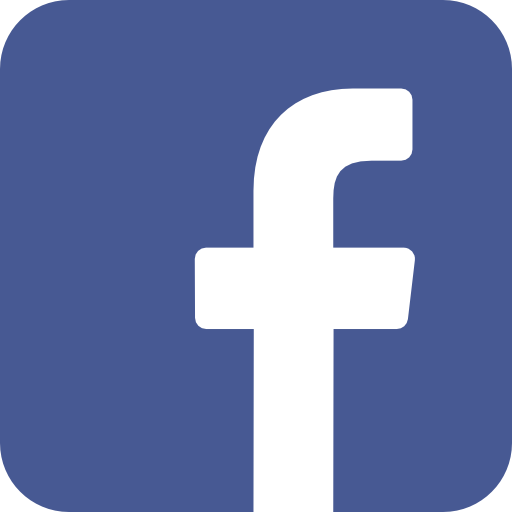 제작형식
Photo
Photo
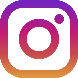 PHOTO
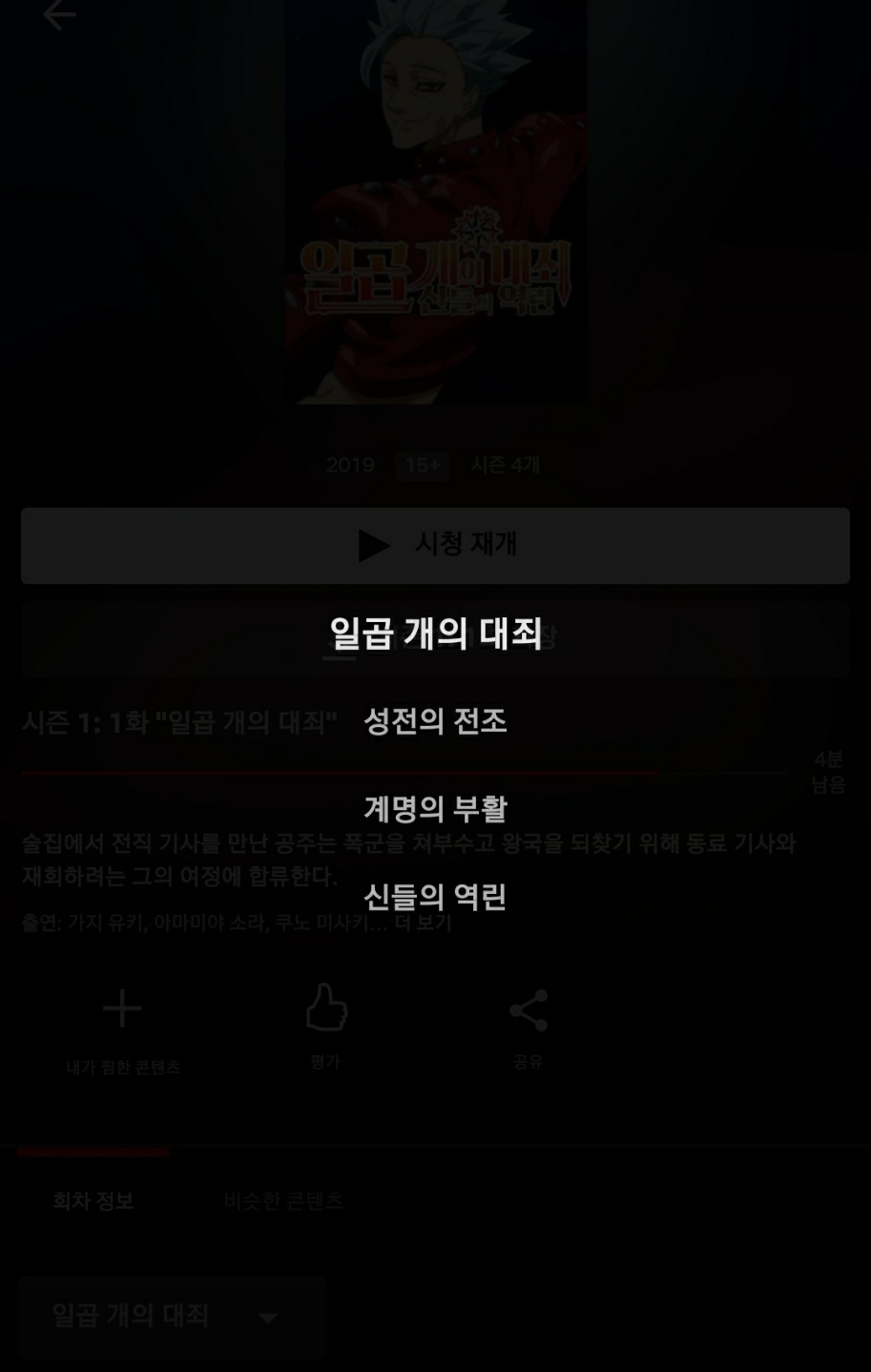 오타쿠층
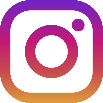 적은부담
Instagram
시즌제 제작 이유
현재 애니 시장
동인계
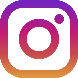 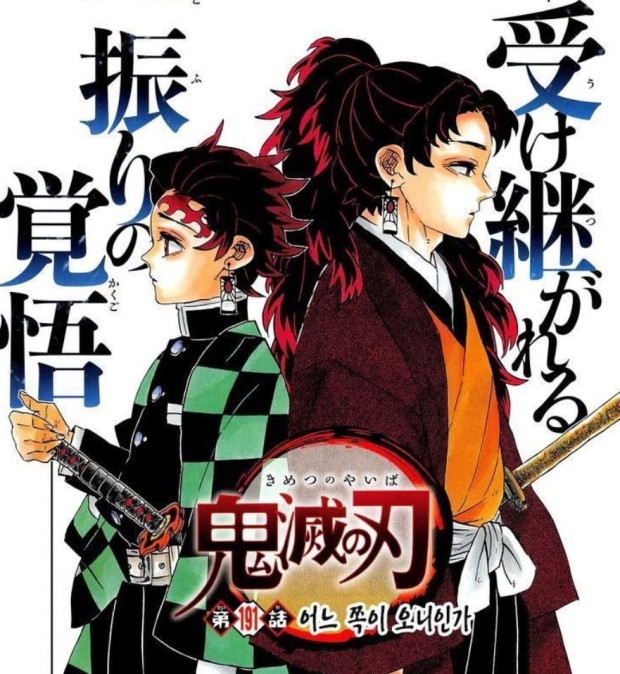 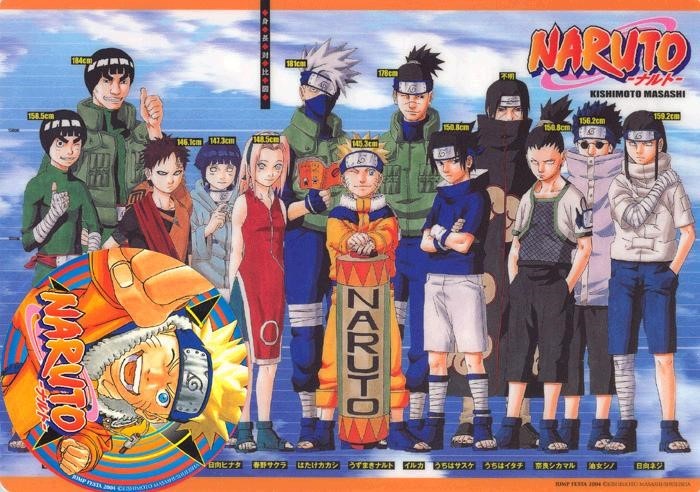 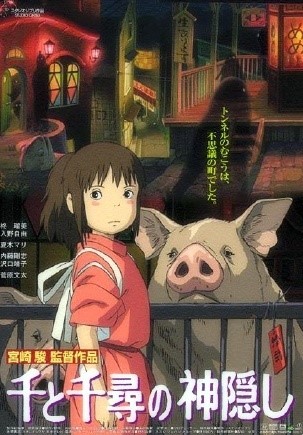 Photo
Photo
Photo
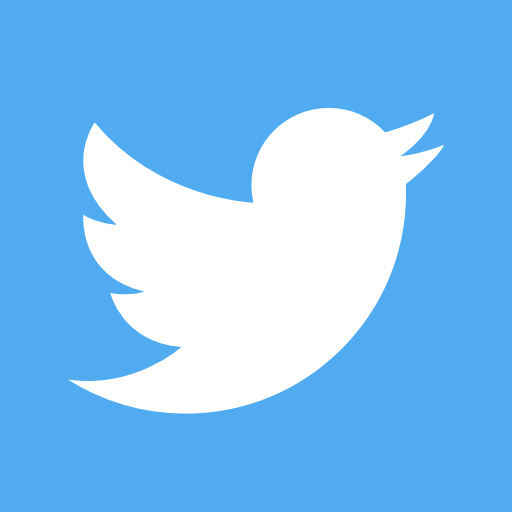 Twitter
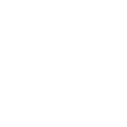 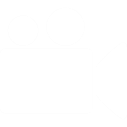 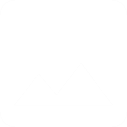 - 세계적으로 인기 있는 애니
-추천 애니
3. 映画
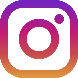 日本の映画
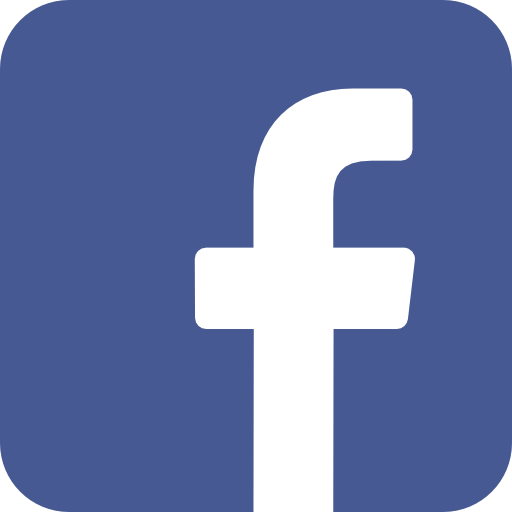 Facebook
- 영화대국
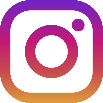 Instagram
- 일본 영화 시장의 장점
- 문제점
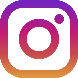 영화 시장 3위
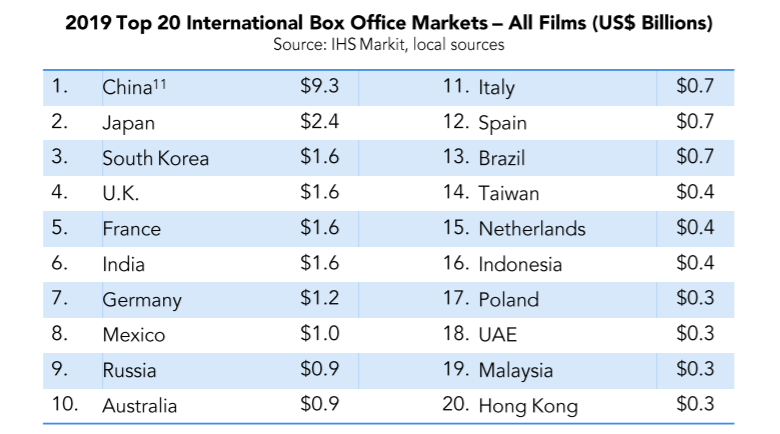 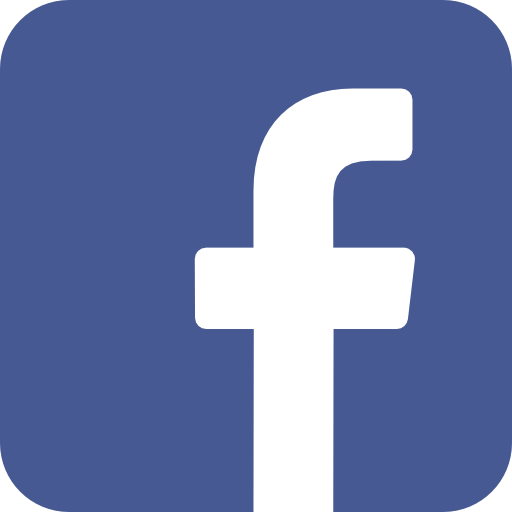 영화대국
Photo
Photo
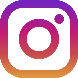 스크린 독점 X
상업성 ↑
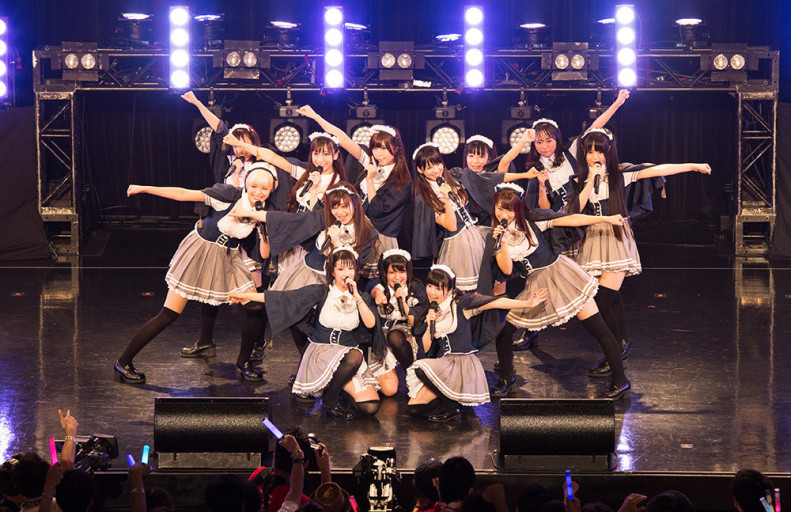 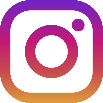 Instagram
10%
- 일본 영화 시장의 장점
- 문제점
2. スポーツ.
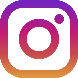 日本のスポーツ.
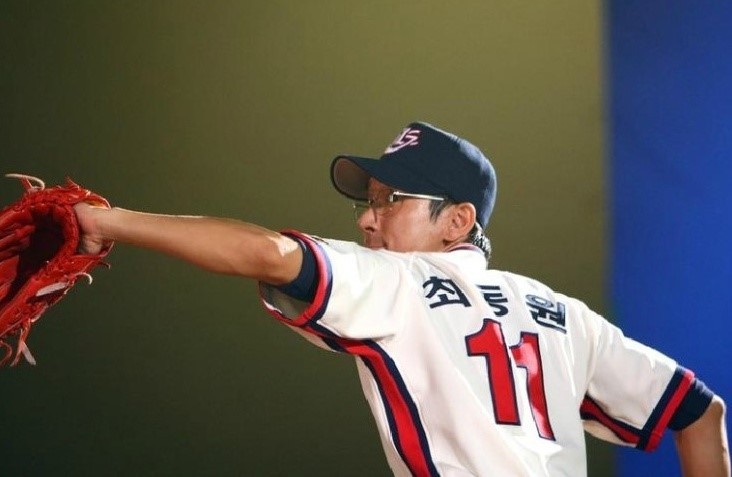 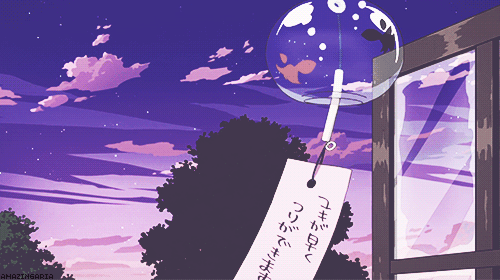 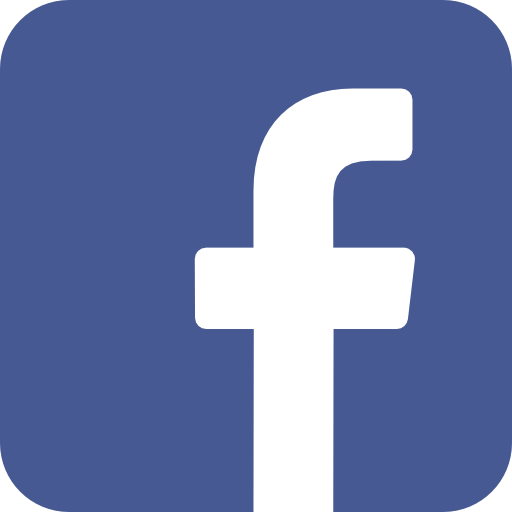 Facebook
- 스모
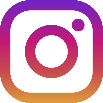 Instagram
- 야구
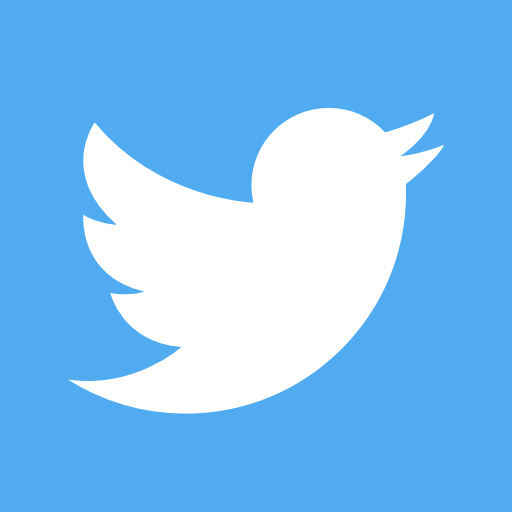 Twitter
- 축구
-
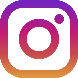 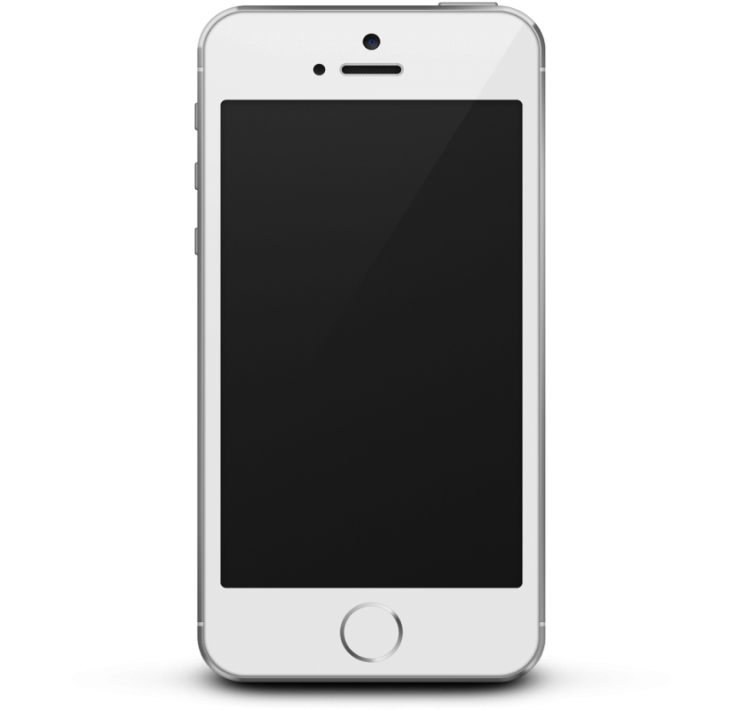 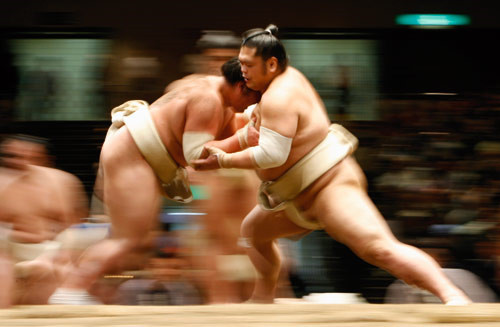 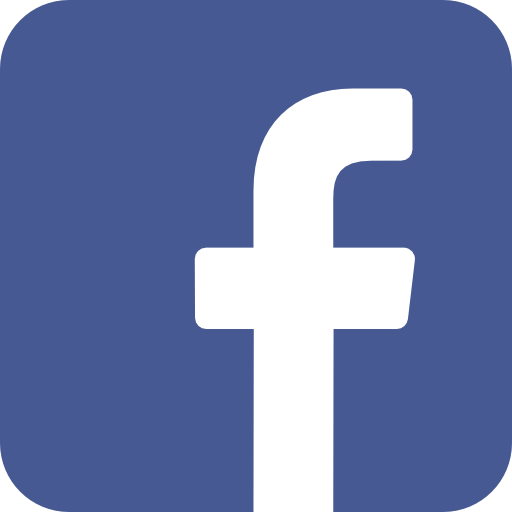 Facebook
- 스모
일반인 수련 ↓
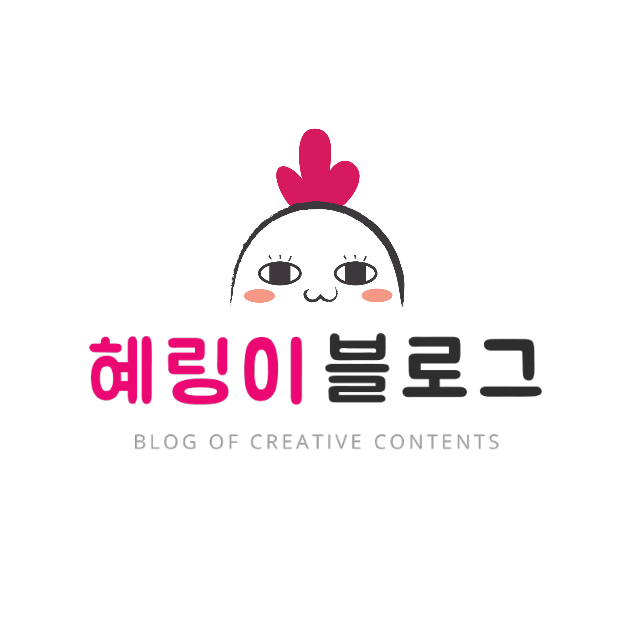 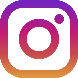 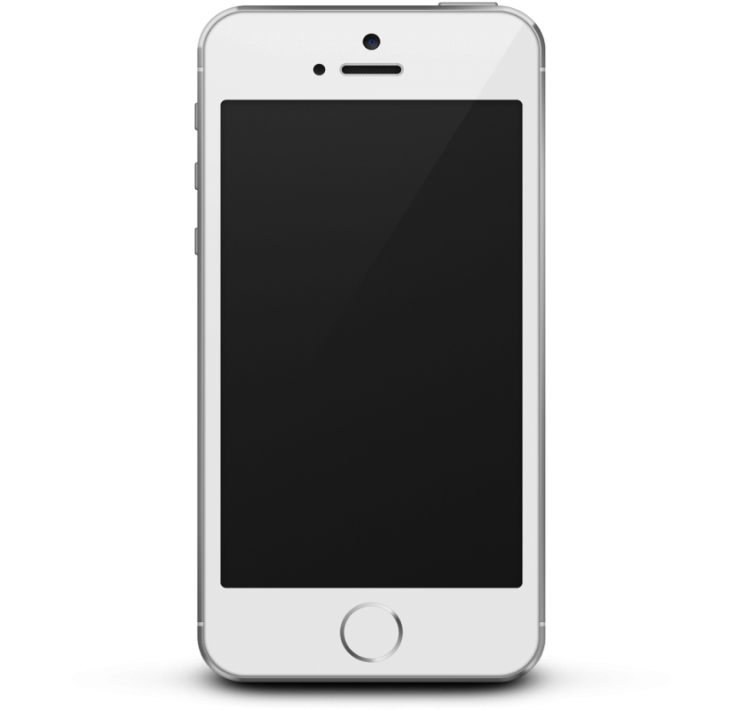 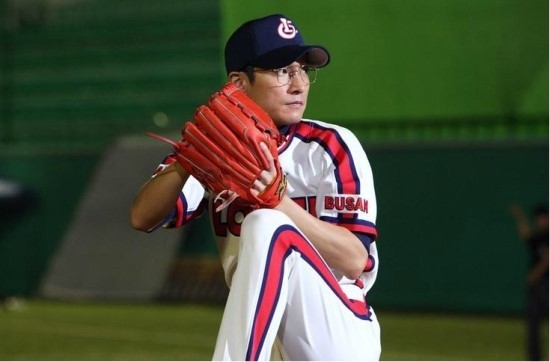 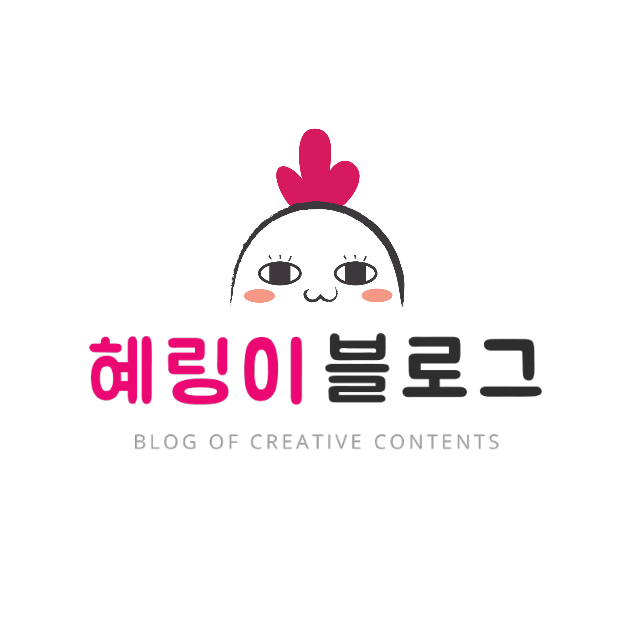 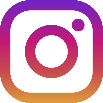 Instagram
- 야구
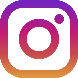 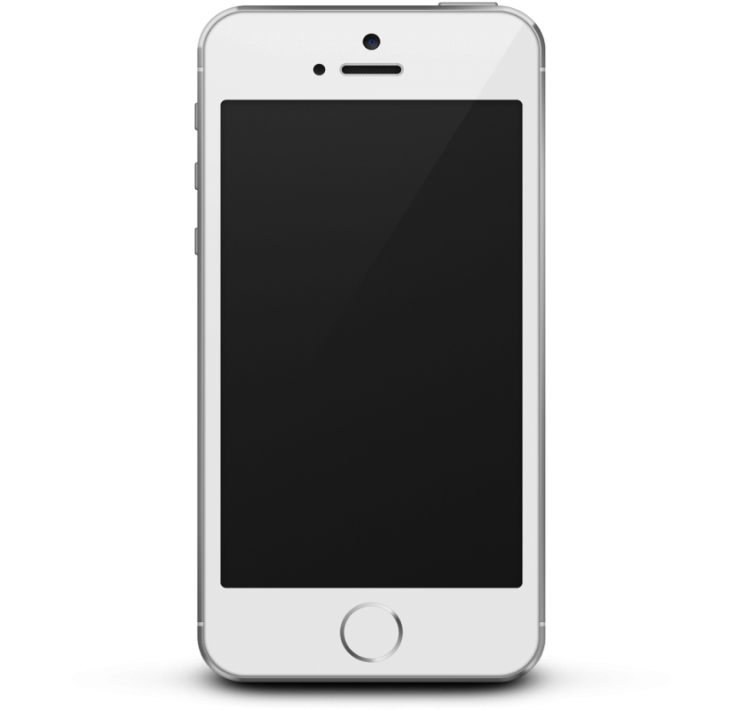 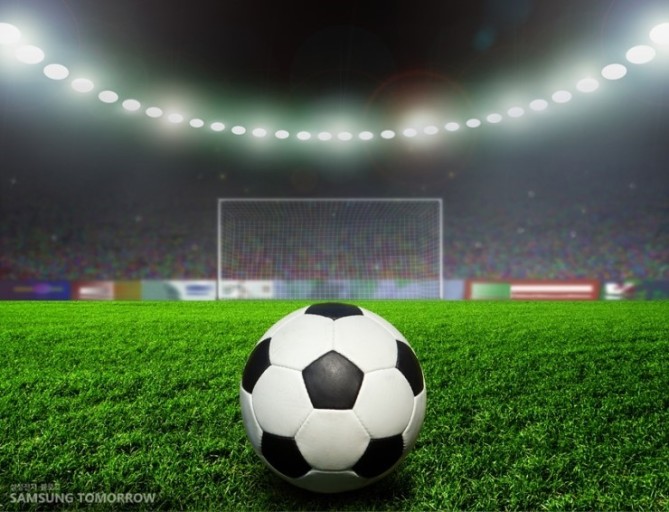 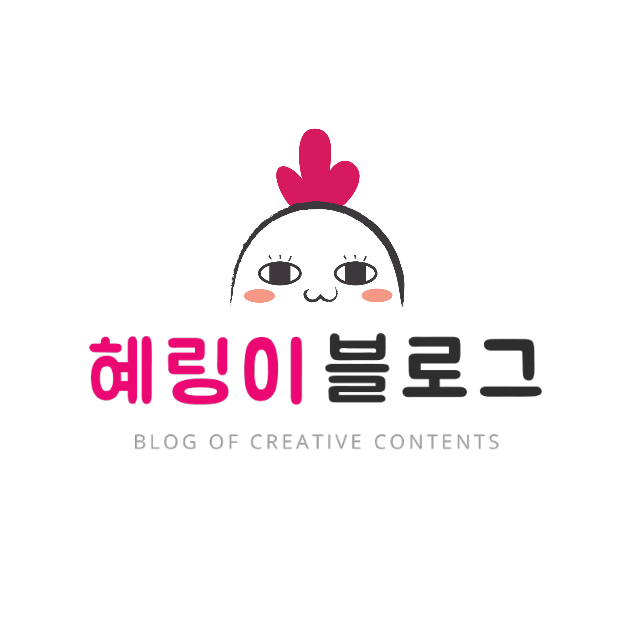 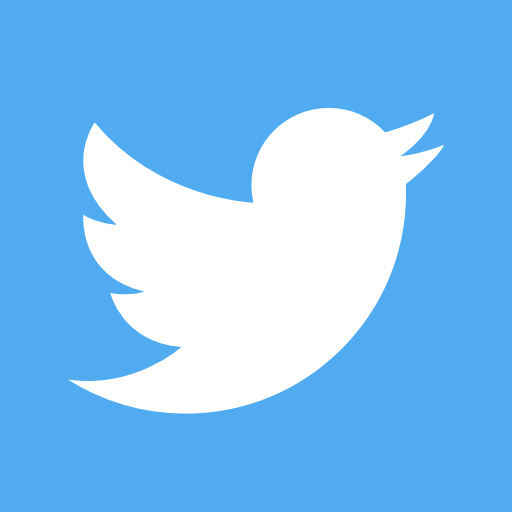 Twitter
- 축구
-
5. J-POP
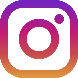 日本の J-POP
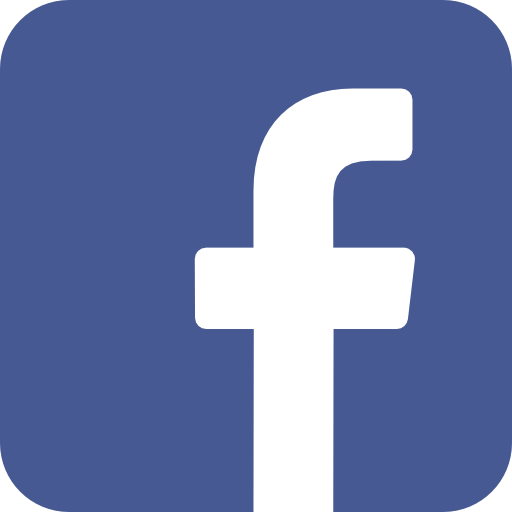 Facebook
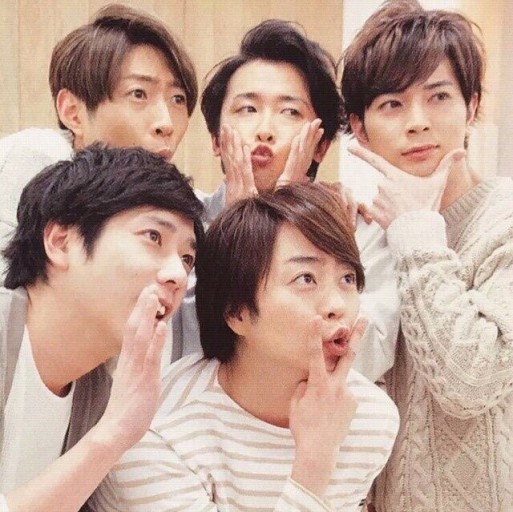 - J-POP
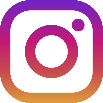 Instagram
- 한국의 인식
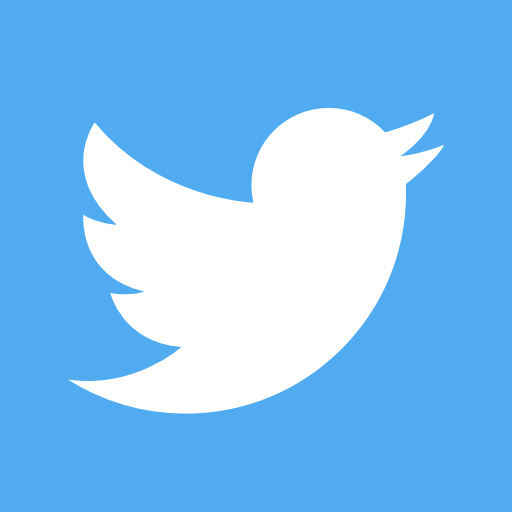 Twitter
- 아이돌
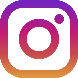 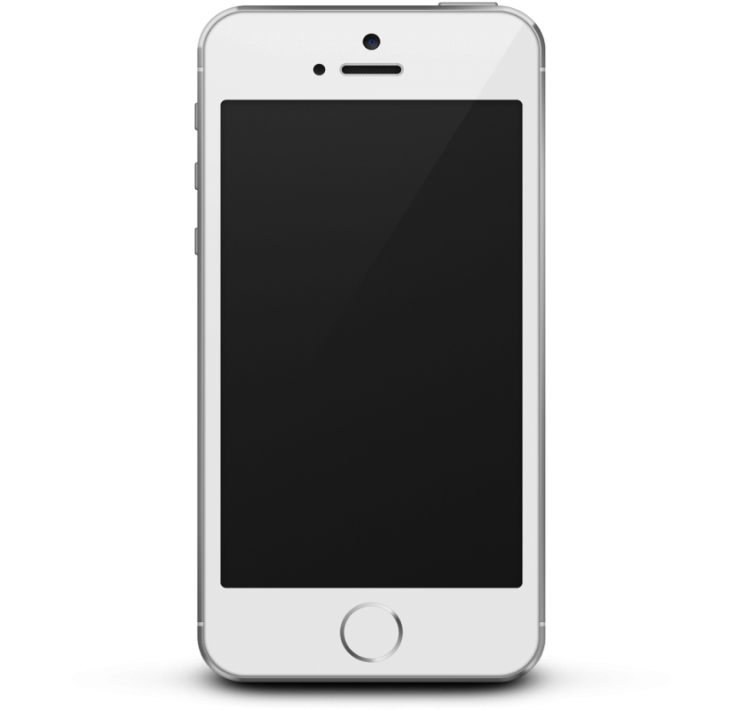 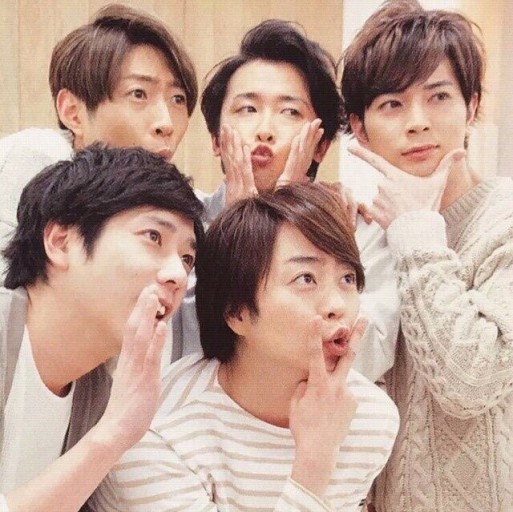 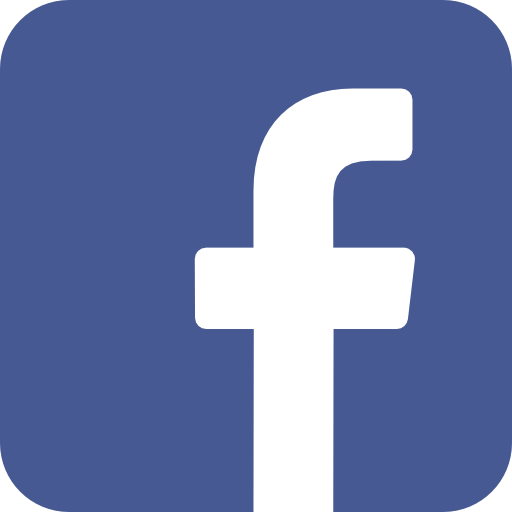 Facebook
- J-POP
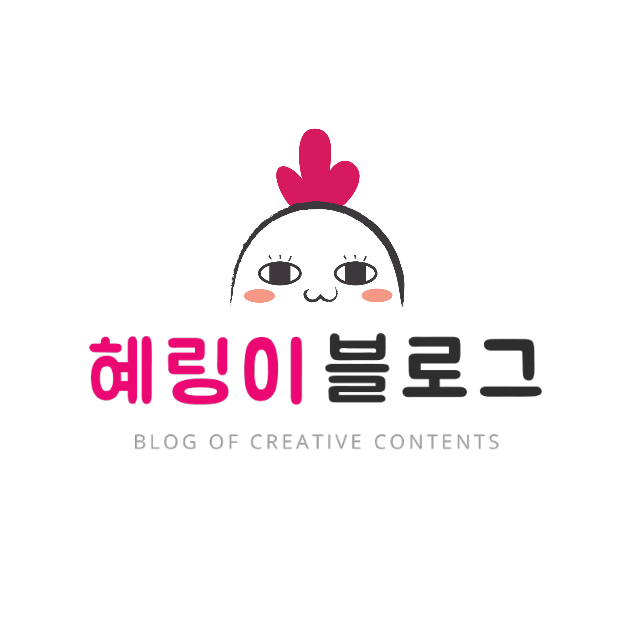 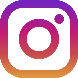 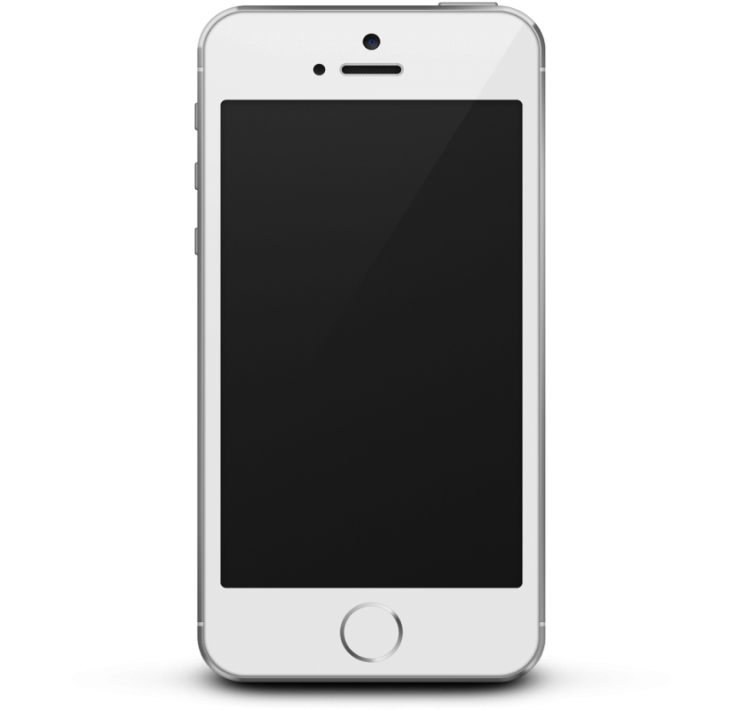 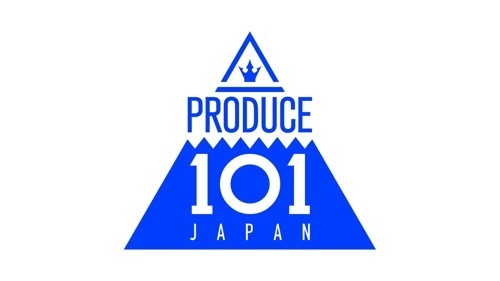 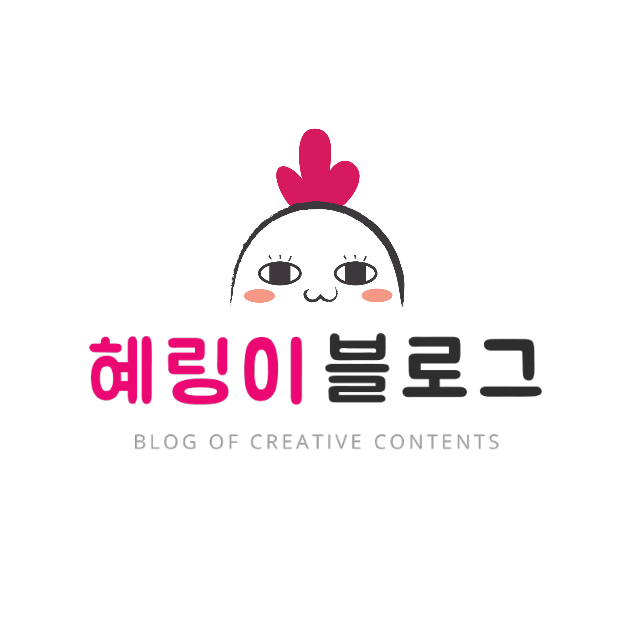 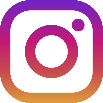 Instagram
- 한국의 인식
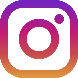 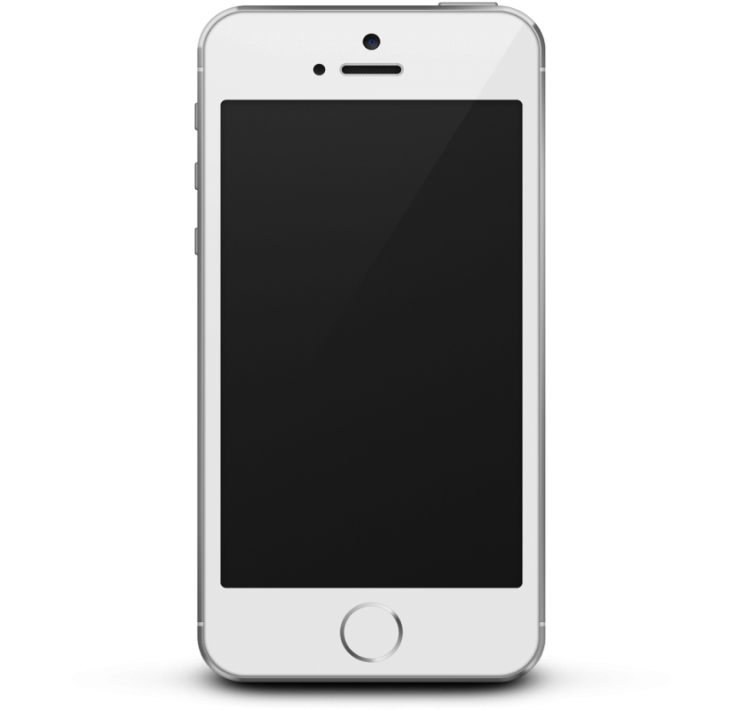 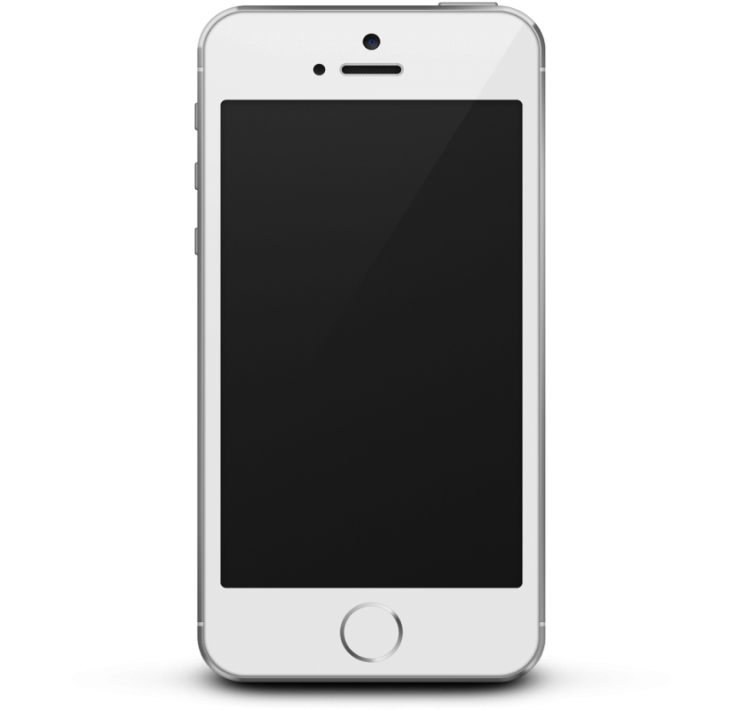 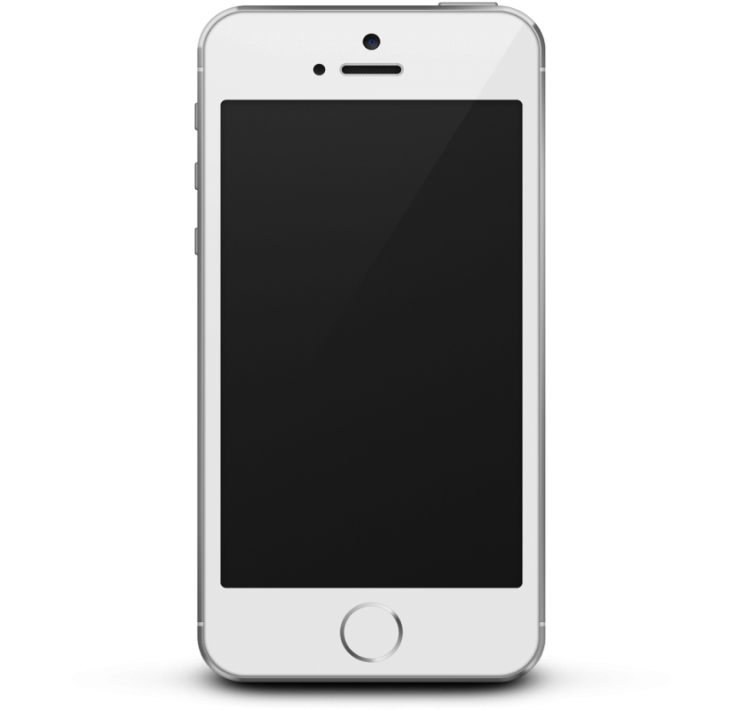 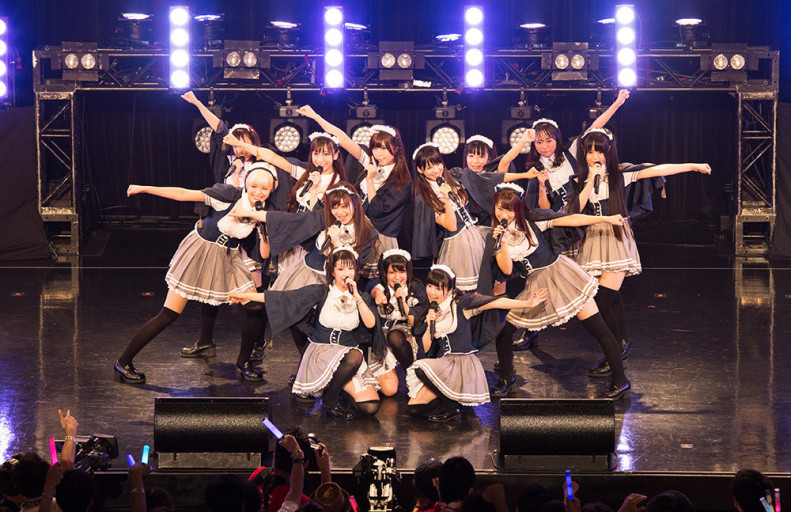 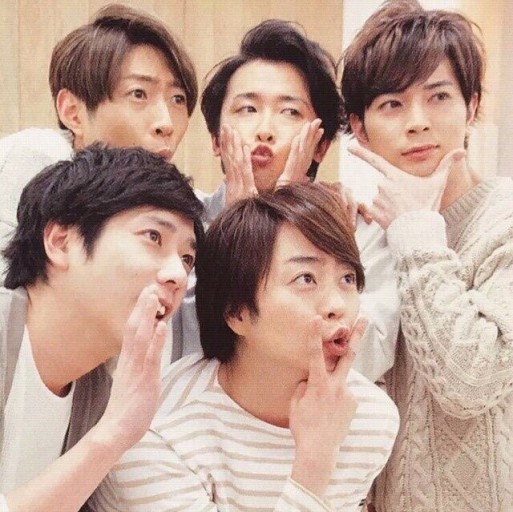 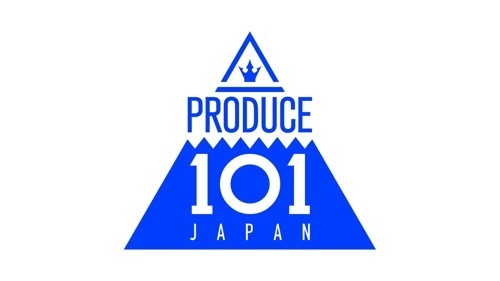 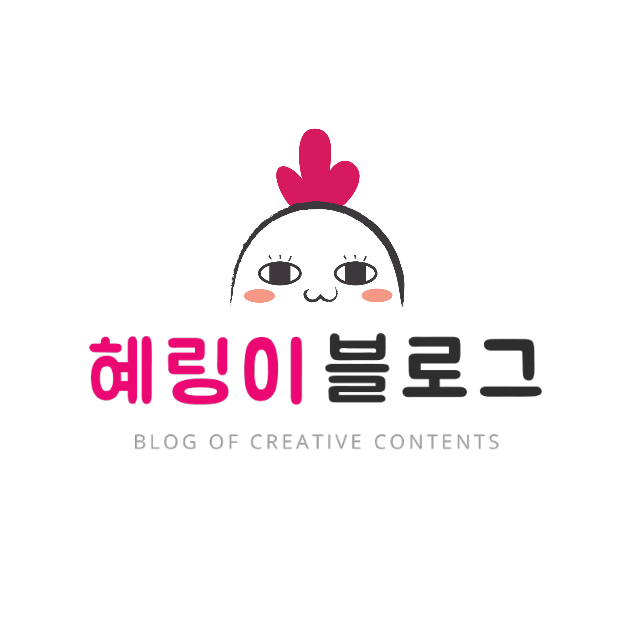 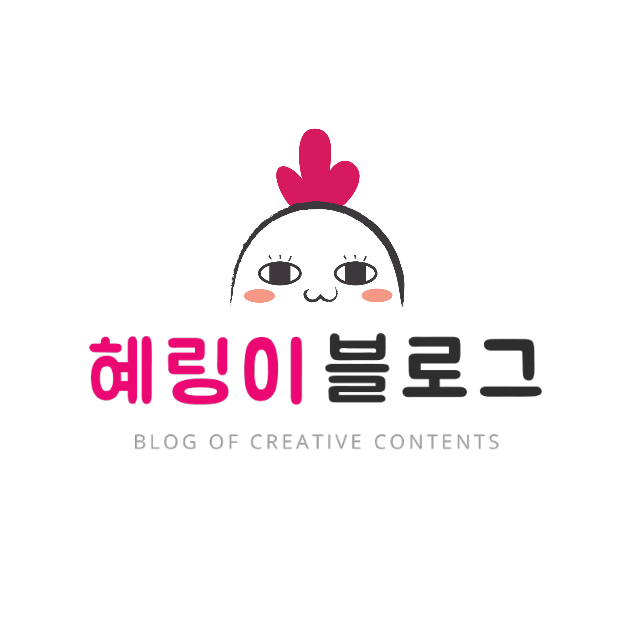 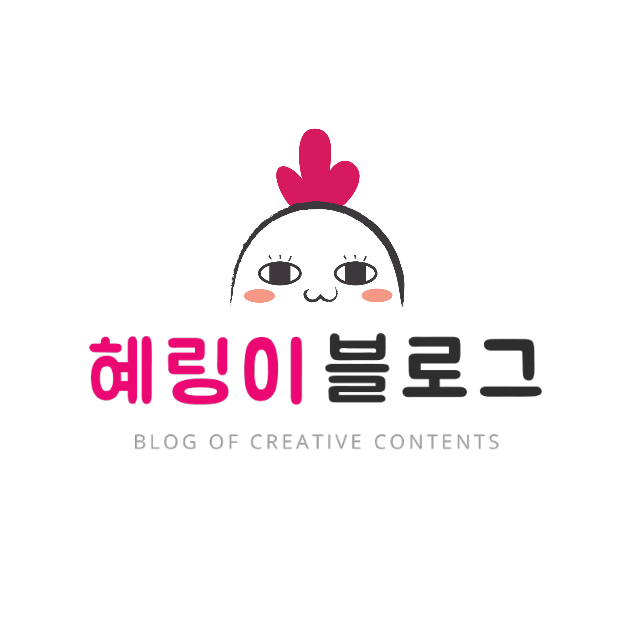 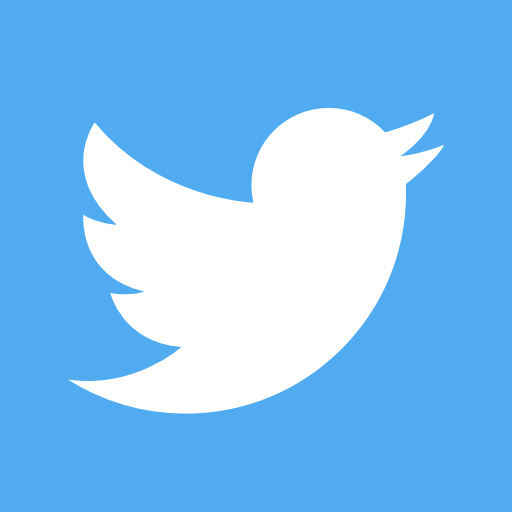 Twitter
- 아이돌
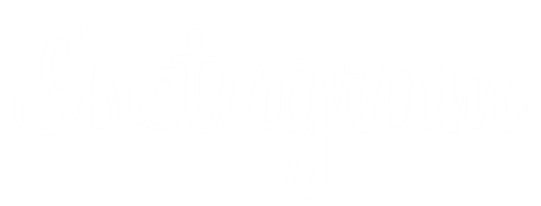 감사합니다.
Thank You. Any Questions?
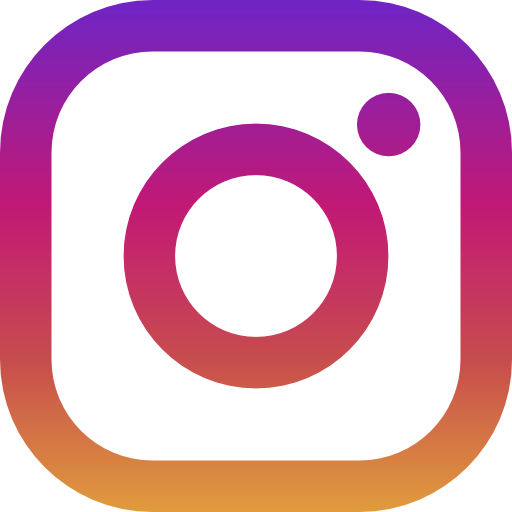